Чайник долго (не) закипает, компьютер долго (не) загружается
Валентина Апресян, Алексей Шмелев
Парадокс: некоторые русские предикаты без отрицания и с отрицанием квазисинонимичны
Чайник не закипал очень долго  Чайник закипал очень долго ‘вода в чайнике в течение очень долгого времени нагревается, но все не доходит до точки кипения’
Компот остывал долго  Компот долго не остывал
Трубка долго раскуривалась  Трубка долго не раскуривалась
Компьютер долго не загружается  Компьютер долго загружается
https://otvet.mail.ru/question/79922307
Почему "чайник долго закипает" и "чайник долго не закипает" - это одно и то же?
Инна Лавейкина

…потому что это Могучий Русский Язык и это ещё "цветочки"
Просветленный (30000)
Примеры (НКРЯ)
Много уколов морских ежей. Они есть в Турции, на Кипре, на побережье Хорватии, да практически везде. Их уколы очень болезненны и долго заживают. [Александр Мельников. Поцелуй медузы. Опасности подстерегают наших туристов даже в цивилизованных странах (2001) // «Известия», 2001.08.02]
При добыче кораллов плавать приходилось в кедах, тренировочном костюме и перчатках, потому что от коралловых царапин остаются долго не заживающие ранки. [Александр Городницкий. «И жить еще надежде» (2001)]
Примеры (НКРЯ)
Кожаные куртки для пешехода-туриста не годятся. Они тяжелы, громоздки, не пропускают воздуха к телу, а потому способствуют потению. Промокнув, долго сохнут. [В. Семеновский. Снаряжение туриста (1929)]
Странные русского изготовления фотографические пластинки: после проявления и закрепления долго не сохнут! [П. К. Козлов. Географический дневник Тибетской экспедиции 1923-1926 гг. №5 (1926)]
Семантический механизм
(1) Чайник закипал очень долго
(2) Чайник не закипал очень долго
 X закипает ‘Постепенно приближаясь к температуре кипения [процесс], жидкость Х достигает температуры кипения’ [результат]
В (1) в сферу действия долго попадает компонент ‘процесс’ и НЕСОВ имеет процессное значение; в (2) в сферу действия долго попадает компонент ‘результат’ под отрицанием и НЕСОВ имеет результативное значение.
(1) ‘процесс, ведущий к результату, длился долго’ (имплицируется – ‘результат долго не наступал’);
(2) ‘результат долго не наступал’ (имплицируется – ‘процесс, ведущий к результату, длился долго’).
Разные аспектуальные интерпретации глагола во фразах с отрицанием и без
долго сохнуть (долго относится к компоненту ‘процесс’ в значении глагола): процесс, который приводит к желательному результату, длится дольше, чем ожидалось
долго не сохнуть (долго включает в свою сферу действия не и относится к компоненту ‘результат’ в значении глагола): желательный результат долго не наступал.
Квазисинонимия возникает отчасти за счет разной аспектуальной интерпретации глагола - сохнуть с долго употребляется в процессном значении НЕСОВ, а сохнуть с долго не - в результативном.
Коммуникативная и просодическая структура
Во фразах с отрицанием главное фразовое ударение падает на глагол, который является акцентоносителем ремы: Чайник долго не ЗАКИПАЛ.
Во фразах без отрицания главное фразовое ударение падает на наречие, и акцентоносителем ремы является именно оно: Чайник ДОЛГО закипал.
Возможна инверсия: Чайник закипал ДОЛГО.
Типы предикатов, допускающих квазисинонимию
Квазисинонимия возникает в первую очередь у предикатов, соотносимых с предельные процессы с желательным результатом: сохнуть, остывать, заживать, выздоравливать, загружаться, заводиться
Иногда предельность и желательность могут задаваться контекстом у непредельных глаголов и тогда для них становится возможен такой тип квазисинонимии: нагреваться/охлаждаться до нужной температуры, набирать необходимый вес.
Прагматические факторы
Прагматические свойства данных предикатов также способствуют возникновению квазисинонимии: сама по себе длительная конструкция с долго предполагает, что нечто происходит дольше, чем ожидалось.
Количественная оценка легко переходит в качественную, а именно - нечто происходит дольше, чем хотелось бы. Процесс, ведущий к желательному результату, происходит дольше, чем хотелось бы (долго сохнуть) - это прагматически то же самое, что желательный результат не наступает дольше, чем хотелось бы (долго не сохнуть).
Желательность vs. нежелательность
При интерпретации нежелательности квазисинонимия пропадает. Во фразе (5) долго и долго не квазисинонимичны; во фразе (6) долго не прагматически странно заменить на долго:
(5)	Компот очень долго остывал ≅ Компот очень долго не остывал (желательно, чтобы компот остыл)
(6)	Этот чайник хорош тем, что вода в нем долго не остывает
(7)	?Этот чайник хорош тем, что вода в нем долго остывает (нежелательно, чтобы вода остывала)
Таким образом, долго не может характеризовать длительное ненаступление нежелательного результата, что подтверждается и сочетаемостью с соответствующими предикатами (долго не вянуть, долго не черстветь), а долго редко характеризует длительное течение нежелательного процесса; ср. странность ?Хлеб долго черствел.
Другие примеры отсутствия квазисинонимии у предикатов с оценкой нежелательности
Капуста долго не гнила: процесс гниения долго не начинался
?Капуста долго гнила: прагматически неадекватна (если только ее не интерпретировать как эмфатическое высказывание о длительном нежелательном положении дел: Капуста долго гнила на складе, прежде чем ее выбросили на помойку)
Почему в конструкции с долго не  предпочтительны предикаты с оценкой желательности?
Импликатуры, задаваемые семантикой длительной конструкции в сочетании с отрицанием: высказывания о длительном ненаступлении некоторой ситуации более естественны, когда эта ситуация является желательной и долгожданной, чем наоборот; ср. несколько большую естественность фраз типа У них долго не было детей (причем имплицируется, что рождение детей было желанным); Он долго не чинил сарай; Он долго не выздоравливал по сравнению с фразами типа Его долго не выгоняли с работы; Она долго не заболевала; ?Он долго не разбивал посуду.
Возможность разной интерпретации сочетаний с одним и тем же предикатом
У непредельных процессов квазисинонимия носит имеет несколько другой механизм и носит более далекий характер, поэтому между фразами с долго и долго не сохраняются различия. Долго определяет течение процесса, а долго не – его начало, а не результат (поскольку процессы непредельные):
(8)	К сожалению, после стрижки у меня долго растут волосы 
(9)	После химиотерапии волосы долго не росли 
В обоих случаях речь идет о желательном росте волос, однако в примере (8) речь идет скорее о медленном росте уже имеющихся волос, а в примере (9) - скорее о том, что волосы долго не появлялись.
При этом для долго не возможна и интерпретация нежелательного роста:
(10)	После лазерной эпиляции волосы долго не растут (= ‘нежелательные волосы долго не появляются’).
заканчивать
Леонардо долго заканчивал «Тайную вечерю»  Леонардо долго не заканчивал «Тайную вечерю»
Один из плагинов долго заканчивал работу  Один из плагинов долго не заканчивал работу.
Прагматика:
В (2) речь идет о нецеленаправленных агенсах (компьютерных программах), и синонимия практически полная.
В (1) двоякое понимание:
непрерывная работа над картиной, где очень растянулся конец (тогда долго не заканчивать близко к долго заканчивать);
ситуация «отложенного конца», когда художник прервал работу над картиной перед ее конечной стадией и долго не приступал к этой последней стадии (тогда квазисинонимия с долго заканчивать не возникает.)
Семантическая дифференциация долго и долго не у некоторых предикатов
Для некоторых предикатов наблюдается следующее семантическое распределение: фразы с долго без отрицания описывают свойства, а фразы с долго не – актуальные ситуации.
Этот кальян долго раскуривается.
Кальян долго не раскуривался.
Снятие агентивности
Снятие агентивности меняет интерпретацию фразы с отрицанием: Задача долго не решалась – попытки ее решить продолжались долго. Пример из НКРЯ, в котором отрицание не стоит в скобках (наше видоизменение исходного текста) – без обращения к оригиналу нельзя точно установить, была ли исходная фраза с не или без не:
Дело это задерживалось из-за того, что долго (не) решался вопрос о новой форме обмундирования ― будет ли оно темно-зеленого или защитного цвета? [А. Ф. Редигер. История моей жизни (1918)]
Декаузативы
Декаузативы с отрицанием и без отрицания квазисинонимичны:
Я слез, разревелся еще раз и медленно, долго успокаивался. [Василий Белов. Плотницкие рассказы (1968)]
Там он не мог сдержаться и плакал при виде жены ли, матери, другой родни, чувствуя себя во всем виноватым. И долго не успокаивался. [Борис Екимов. Высшая мера (1995)]
Таким образом, здесь возникает имеем дело с другой парадоксальной квазисинонимией, а именно, активы и каузативы без отрицания имеют приблизительно ту же интерпретацию, что и пассивы и декаузативы с отрицанием: Мать долго успокаивала ребенка предполагает, что Ребенок долго не успокаивался.
Роль точки зрения
Возможны прагматические условия, при которых некоторое подобие квазисинонимии может возникнуть у предикатов, которые, казалось бы, относятся к целенаправленным и контролируемым каузативам.
Он долго отвечает на письма.
Он долго не отвечает на письма.
С точки зрения субъекта, фразы отчетливо различаются по значению: (1) субъект, приступив к ответу на письма, тратит на это много времени, (2) – субъект долго не приступает к ответу на письма.
С точки зрения адресатов, которые ждут ответа, то различие может стать нерелевантным: адресат долго ждет и не может дождаться ответа. Адресатам неизвестно, забыл ли писатель писем про них вообще или просто долго пишет, и, с их точки зрения, данная ситуация может в равной степени описываться обеими фразами, которые тем самым становятся прагматически эквивалентными.
Роль точки зрения
Неопределенно-личные конструкции:
Заказ очень долго доставляют.
Заказ очень долго не доставляют
С точки зрения заказчика, это практически одно и то же: он в течение долгого времени не может получить свой заказ.
Ребенок долго доедает суп.
Ребенок долго не доедает суп.
Для матери, ожидающей, пока ее ребенок доест суп, фразы могут быть прагматически эквивалентны: ей безразлично, откладывается ли результат из-за того, что ребенок ест слишком медленно, или из-за того, что он отвлекся и вообще не приступает к доеданию.
Сочетаемость с разными типами предикатов
Итак, квазисинонимия возможна у предикатов со значением желательных предельных и непредельных процессов (для непредельных процессов в таком случае устанавливается прагматический предел) и прагматически затруднена у обозначений нежелательных процессов
Прочие группы предикатов в принципе не дают эффекта квазисинонимии
В интерпретациях фраз с отрицанием можно выделить два варианта – коммуникативно нейтральный и коммуникативно маркированный
Сочетаемость с разными типами предикатов
Первый характерен в первую очередь для целенаправленных действий. Для сочетаний типа долго не решал, долго не работал более естественна интерпретация долго не начинающегося действия: долго не приступал к решению, долго не начинал работать. Глагол под отрицанием входит в сферу действия наречия, долго не и глагол составляют единую рему, акцентоносителем является глагол.
В сочетании с обозначениями состояний более естественна другая коммуникативная структура и другая сфера действия отрицания. Фразы типа Он долго не мучился более естественно интерпретировать как ‘Он мучился недолго’: в сферу действия отрицания попадает контрастно рематизированное и акцентно выделенное наречие долго.
Сочетаемость с разными типами предикатов
Это различие связано с разными коммуникативными ожиданиями: если естественно ожидать от человека работы, решения задач и пр., то ожидать, что он будет мучиться, менее естественно – это требует более расширенного контекстного обоснования.
Соответственно, при мучиться вне специального контекста затруднено употребление отрицания; ср. навязанную контекстом интерпретацию с глаголом в сфере действия отрицания: Он выпил болеутоляющее и долго – часов пять – не мучился.
Сочетаемость с разными типами предикатов
Среди примеров на долго не интерпретация ‘недолго’ характерна для пердуративов: долго не прослужит ‘прослужит недолго’, долго не продержится ‘продержится недолго’
Здесь представлено естественное (антонимичное) соотношение между интерпретациями долго и недолго. Долго продержится указывает на то, что нечто будет иметь место в течение длительного времени (долго – рема), долго не продержится – на то, что нечто будет иметь место в течение недлительного времени (долго под отрицанием – рема)
Почему? – у пердуративов имеется сильная семантическая валентность на временной отрезок. Слово долго заполняет эту валентность
Напротив, фразы вида Он долго не работал обозначают длительное невыполнение действия, а не краткое действие
Данные переводных текстов: в переводе отрицание часто исчезает
Импликатура, что в конечном счете результат был достигнут:
Я чувствовал себя почти рассерженным и долго не мог успокоиться. – I felt almost vexed, and was long in calming myself. [Ivan Turgenev. Annouchka (Franklin P. Abbott, 1884)]
…спички еще долго не отыскивались. – …it was a long time before the matches were found. [Fedor Dostoevsky. The Possessed, or The Devils (Constance Garnett, 1913)]
Нежданов долго не соглашался… – It took Nejdanov a long time before he consented… [Ivan Turgenev. Virgin Soil (Rochelle S. Townsend, 1929)]
Но он долго не мог уснуть… – But it was long before he could sleep. [Leo Tolstoy. The Awakening (parts 2-3) (William E. Smith, 1900)]
Данные переводных текстов
В похожих контекстах переводчики на русский язык часто вставляют в перевод не, хотя отрицание отсутствовало в оригинале (особенно часто – при наличии модального глагола), напр.:
It took me quite a while to get to sleep… – Я долго не засыпал… [Дж. Д. Сэлинджер. Над пропастью во ржи (Р. Райт-Ковалёва, 1965)]
Took me a while to figure out what I wanted to do. – Долго не могла понять, что мне нравится. [Майкл Коннели. Город костей (Д. Вознякевич, 2006)]
Особый случай
Особняком стоит пара долго решался vs. долго не решался.
Решаться и не решаться обозначают в некотором смысле одно и то же, а именно – пребывать в состоянии нерешительности, которое завершается или не завершается тем, что человек решился.
She hesitated a long time. – Она долго не решалась начать. [Джон Стейнбек. Гроздья гнева (Н. Волжина, 1940)]
Почему квазисинонимия возможна именно у процессов?
Структура события у предельных процессов типа долго (не) сохнуть:
‘процесс -> результат’ – возможность СД долго над компонентом ‘процесс’ и СД долго не над компонентом ‘результат’
Для непредельных процессов в таком случае устанавливается прагматический предел: долго худел, долго рос – ‘долго длился процесс, ведущий к достижению запланированного или желательного состояния’
Сочетание долго не худел, долго не рос маркирует отложенное НАЧАЛО процесса, поэтому квазисинонимия носит несколько другой характер и воспринимается как более далекая
Прочие предикаты
У states и activities нет ДВУХ компонентов в значении, которые необходимы для установления квазисинонимии – процесса и результата
Однако почему не возникает квазисинонимия у предельных действий типа каузатива успокаивать?
Она долго не успокаивала ребенка  Она долго успокаивала ребенка
Первая фраза – человек долго не приступал к действию, вторая – долго его производил
Почему снятие агентивности приводит к возникновению квазисинонимии? Потому что в декаузативе маркирован результат, а не начало, и долго не присоединяется к этому компоненту значения
У целенаправленных и контролируемых каузативов, как минимум, не менее маркировано начало действия, и именно к этому компоненту присоединяется долго не
Прочие предикаты
У непредельных процессов долго не тоже определяет отложенное начало процесса, однако у процессов, по-видимому, структура события более размытая, поэтому и возможно возникновение более далекой квазисинонимии вида
‘процесс долго не начинается’  ‘процесс долго идет’

Но мы все же не хотим быть докладчиками, которые долго (не) заканчивают.
Спасибо за внимание!
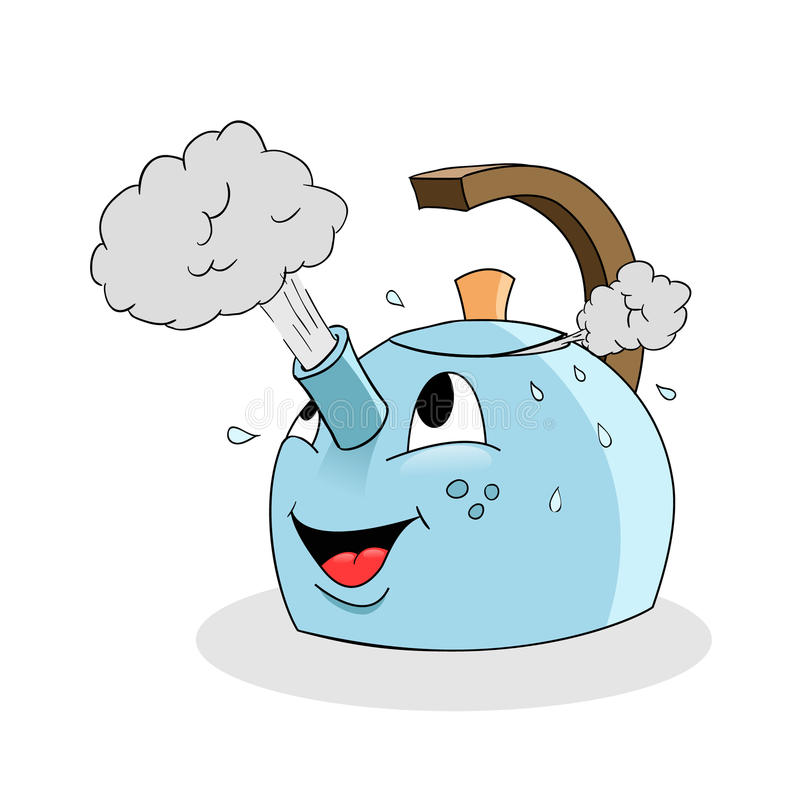